Unit 1 Economics
“ An Introduction to Economics”
Basic Concepts
Economics Defined - the social science concerned with the efficient use of scarce resources to achieve the maximum satisfaction of economic wants.
Scarce Resources - since all resources are limited we are forced to make economic choices – how to use our resources to accomplish “maximum satisfaction”.
The Economizing Problem
Opportunity Cost
Basic Concepts
Purposeful Behavior - Economics assumes that people act in “rational self-interest” when making economic choices.
Utility - usefulness, pleasure, or satisfaction from a resource or product. 
Marginal Analysis - the comparison of the extra or additional costs or benefits resulting from an economic choice.
We will continue to add additional units until the cost exceeds the benefit (MC=MB)
Marginal Benefits
Marginal Costs
Production Possibilities Model
Optimal Allocation of Resources
MC
a
c
15



10



  5



  0
MB = MC
e
Marginal Benefit & Marginal Cost
b
d
MB
1	   2	      3
Quantity of Pizza
Basic Concepts
Macroeconomics– examines the decisions of large sectors, government, or the economy as a whole (aggregate).
Microeconomics– deals with economic decision making of individuals, smalls firms, or small units.
Factors of Production (Scarce Resources)
Land - natural resources of “gifts of nature”
Labor - physical and mental talents of workers
Capital - tools, machinery, manufactured goods used to produce consumer goods
Investment
Entrepreneurial Ability - the idea or “sparkplug”, innovation, risk
Production Possibilities Curve
The Production Possibilities Curve (ppc) shows the maximum combination of goods and services that can be produced from a given amount of resources. 
Assumptions
Full Employment
Fixed Resources
Fixed Technology
Two Goods
Consumer Goods (Pizzas)
Capital Goods (Industrial Robots)
Production Possibilities Table
Robots				Pizza
10					0
9					1
7					2
4					3
0					4
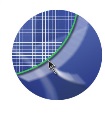 G 1.1
Production Possibilities Model
Production Possibilities Curve
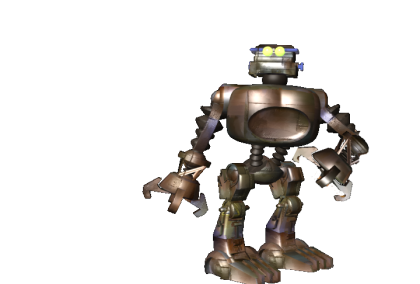 A’
14
13
12
11
10
  9
  8
  7
  6
  5
  4
  3
  2
  1
B’
Unattainable
A
Economic
Growth
B
C’
C
Industrial Robots
D’
D
Now Attainable
Attainable
E’
E
0    1    2    3    4    5    6    7    8   9
Pizzas
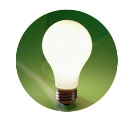 W 1.2
Production Possibilities Model
Production Possibilities Curve
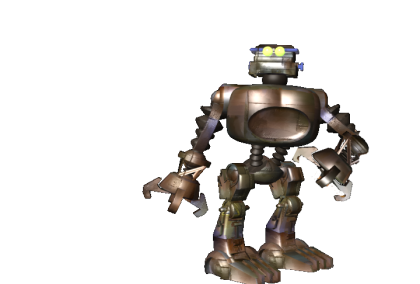 A’
14
13
12
11
10
  9
  8
  7
  6
  5
  4
  3
  2
  1
B’
Unattainable
A
Law of Increasing
Opportunity Cost
B
C’
C
Industrial Robots
D’
Shape of 
the Curve
D
Attainable
E’
E
0    1    2    3    4    5    6    7    8   9
Pizzas
Production Possibilities Model
Production Possibilities Curve
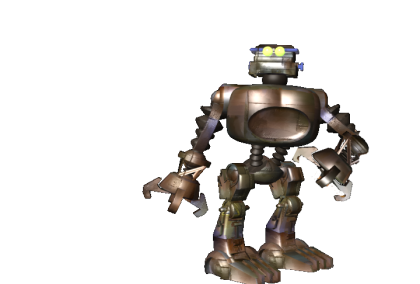 A’
14
13
12
11
10
  9
  8
  7
  6
  5
  4
  3
  2
  1
B’
Unattainable
C’
Industrial Robots
U
D’
Under or 
Unemployment
E’
0    1    2    3    4    5    6    7    8   9
Pizzas
Economic Systems
Definition - Societies develop economic systems to solve the economizing problem and answer the 3 Basic economic questions.
What to produce? (Consumer Sovereignty,
	Dollar Votes)
How to produce? (Available Technology,
	Prices of Needed Resources)
For whom to produce? (distribution)
How will the system accommodate change?
How will the system promote progress?
Economic Systems
Traditional – the allocation of scarce resources (and nearly all other economic activity) stems from ritual, habit or custom.
Strengths – everyone knows their role, relatively stable.
Weaknesses – tends to discourage new ideas and innovation, lack of progress, lower standard of living.
EX – native or tribal societies.
Economic Systems
Command System– government owns the factors of production, makes economic decisions, and allocates resources. Examples include socialism or communism.
Strengths – ability to adjust and change quickly.
Weaknesses – lack of consideration of individuals, discourages new ideas/innovation, “coordination problem”, “incentive problem”.
EX – “old” Soviet Union, Cuba, China, North Korea.
Economic Systems
Market System (capitalism) - the factors of production are owned by individuals, people and firms answer the three basic questions, dollars act as votes.
Strengths – freedom for producers and consumers, little gov. interference, choice, competition.
Weaknesses – creates winners and losers, must have 3 things – competition, access to information and choice, resources must be transferable.
EX – no pure (laissez-faire) capitalism in the world but Hong Kong is closer than us!
Economic Systems
Mixed Market – a combination of command and market economies. Typically the factors of production are still privately owned but there is significant government interference in the economy.
The best of both worlds or failure to accomplish one true system?
EX – U.S and most other democratic nations.